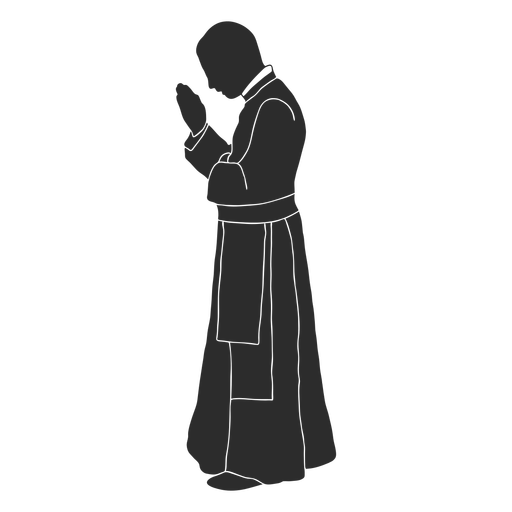 Sacramento del orden
I. LOS SACRAMENTOS
II. UN PRIMER ACERCAMIENTO  Y CONTEXTUALIZACIÓN
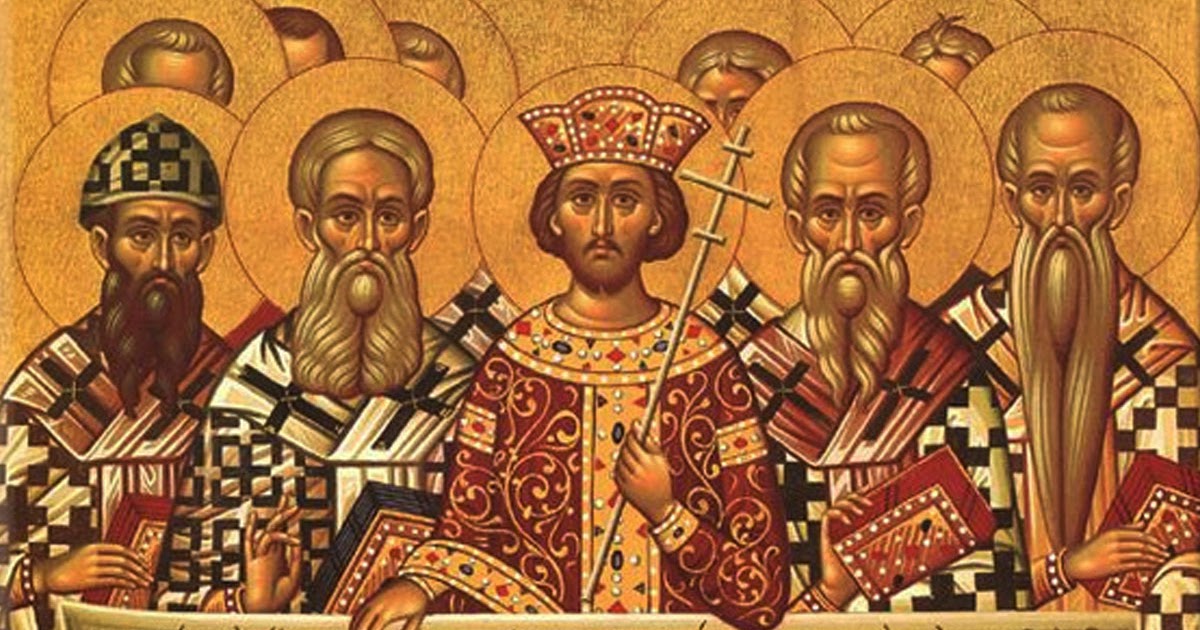 El Orden es el sacramento gracias al cual la misión confiada por Cristo a sus Apóstoles sigue siendo ejercida en la Iglesia hasta el fin de los tiempos: es, pues, el sacramento del ministerio apostólico. Comprende tres grados: el episcopado, el presbiterado y el diaconado.
III.  SACRAMENTO DEL ORDEN: CONTINUADORES DE LA MISIÓN DE CRISTO
Esta obra de salvación debe llegar a todos los hombres hasta el fin de los siglos.
La Iglesia participa de la misión de Cristo: Sacerdote, profeta y rey
Dos maneras de participar en el sacerdocio de Cristo
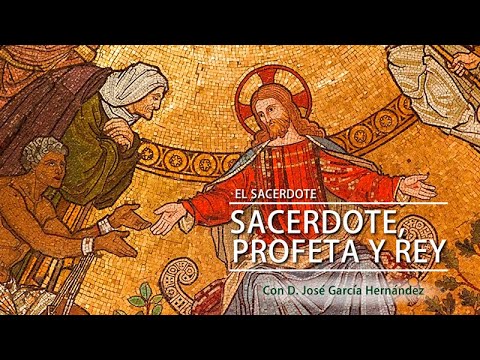 IV. EL SACRAMENTO DEL ORDEN EN LA ECONOMÍA DE LA SALVACIÓN
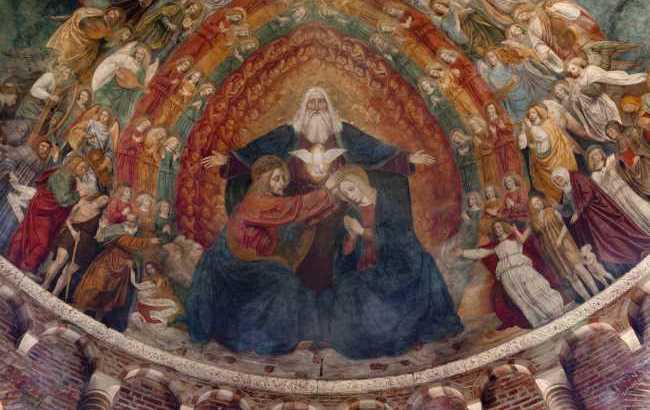 En al Antiguo Testamento 
Ministerios en el Nuevo Testamento
Ministerios en la Iglesia primitiva, hasta el siglo VI
La gran renovación del siglo XX, sobre todo del Vaticano II
V.. LOS TRES GRADOS DEL SACRAMENTO DEL ORDEN
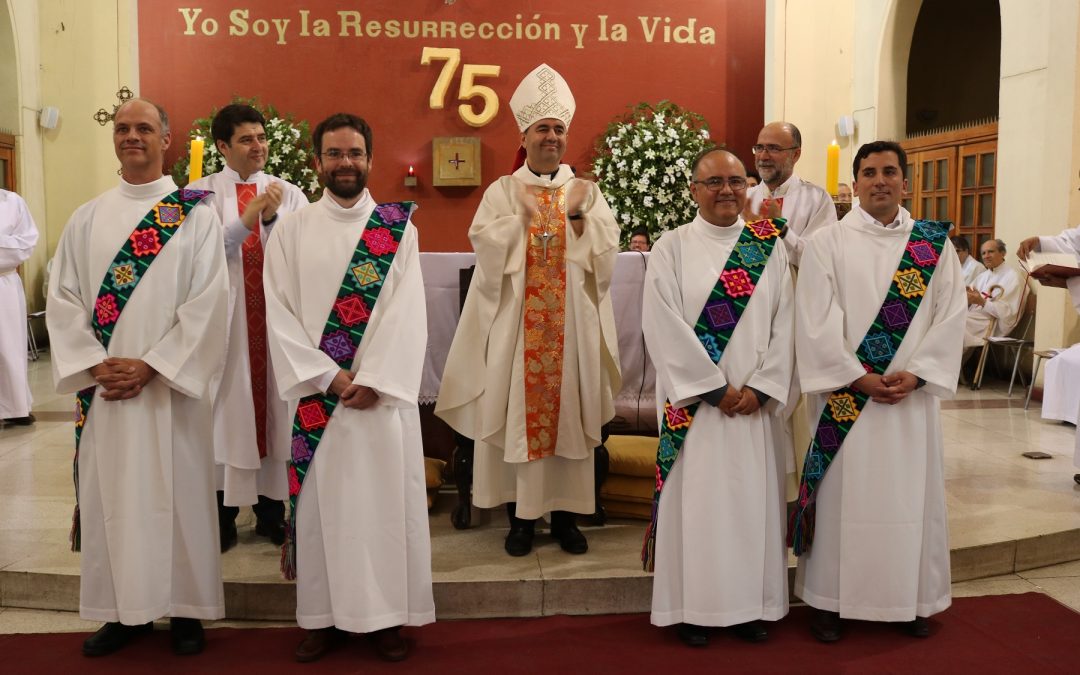 La ordenación episcopal, plenitud del sacramento del Orden
La ordenación de los presbíteros, cooperadores de los obispos
La ordenación de los diáconos, “en orden al ministerio”
VI. La celebración de este sacramento
La celebración 
El rito esencial del sacramento del Orden está constituido, para los tres grados: por la imposición de manos del obispo sobre la cabeza del ordenando, así como por una oración consecratoria específica que pide a Dios la efusión del Espíritu Santo
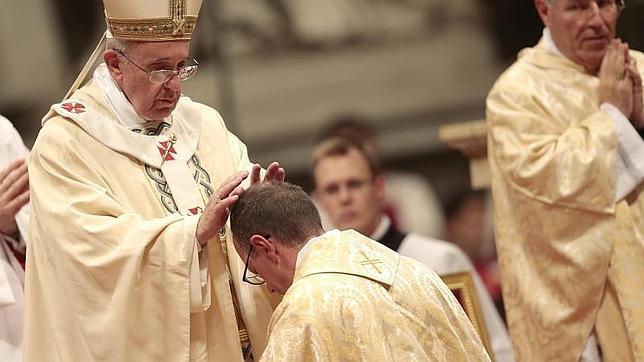 VII. EL MINISTRO DE ESTE SACRAMENTO
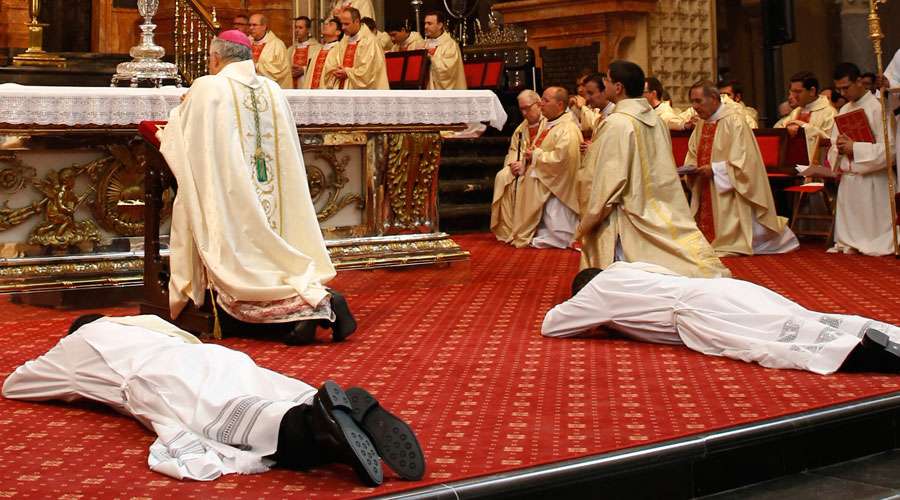 EL Obispo
VIII. Quién puede recibir este sacramento
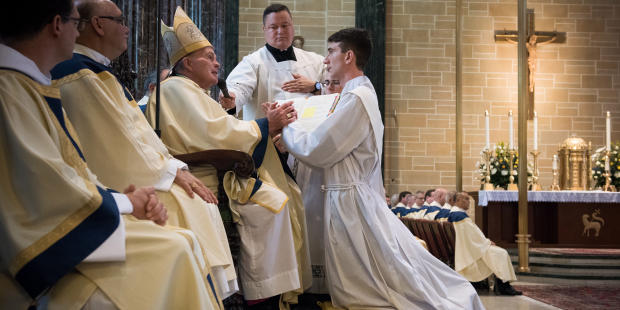 Todo varón bautizado
IX. EFECTOS DEL SACRAMENTO DEL ORDEN
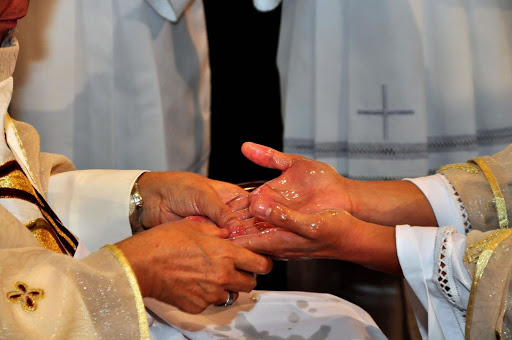 El carácter indeleble deja huella 
La gracia del Espíritu Santo
X. TODOS SON RESPONSABLES DE LAS VOCACIONES DEL SACRAMENTO DEL ORDEN
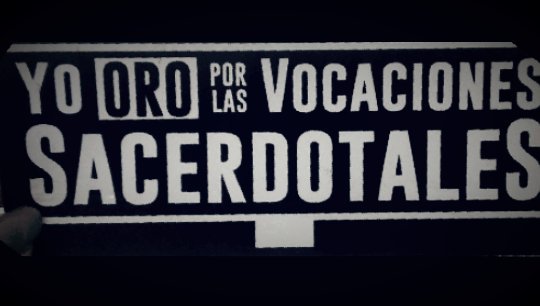 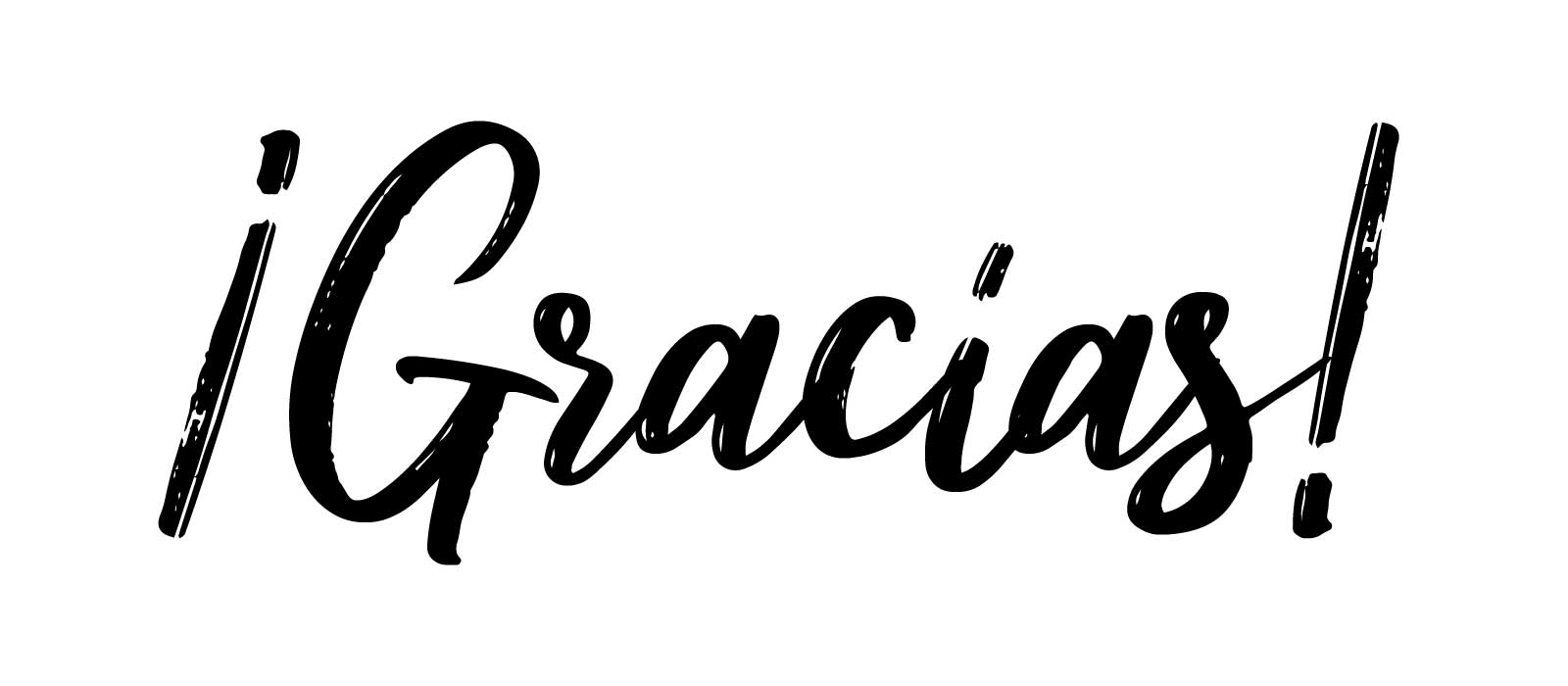